«Сигнальная автоматика заполнения выгребной ямы»
ИТ-ЛИЦЕЙПРИВИЛЕГИЯ
ИТ-ЛИЦЕЙ ПРИВИЛЕГИЯ
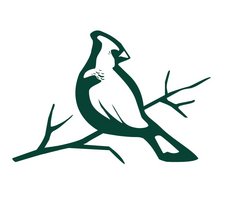 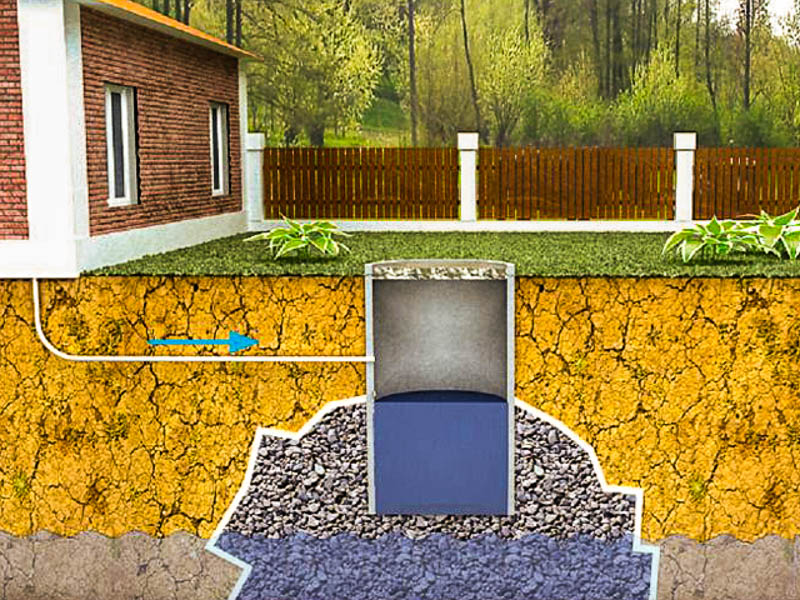 Автор: 
Комардин Иван Константинович, 
6 класс, 
МОУ «ИТ – лицей Привилегия»
 
Научный руководитель: 
Гужавина Елена Александровна,
педагог дополнительного образования 
МОУ «ИТ – лицей Привилегия»
Задачи проекта
1. Изучить особенности и разновидности частных канализационных систем и способов их постройки.
2.Рассмотреть Способы очистки выгребных ям и правила эксплуатации.
3. Анализ устройств используемые для отслеживания заполняемости частных канализационных систем.
4. Анализ домовладений в поселке Кайгородово.
5. Создание устройства для отслеживания заполняемости выгребных ям для частных домовладений.
Сводная информация по всем видам используемых выгребных ям
Способы очистки выгребных ям и правила эксплуатации
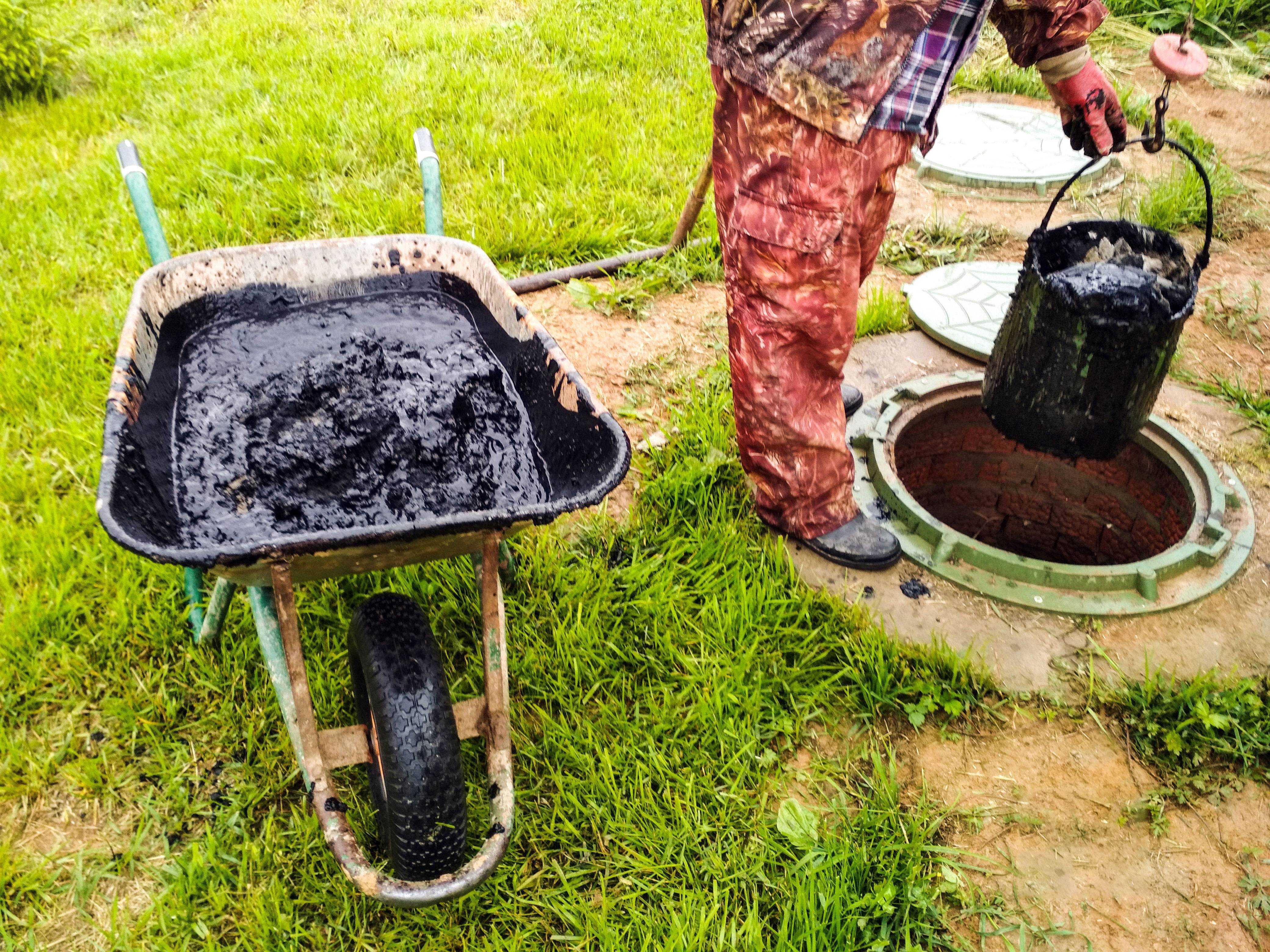 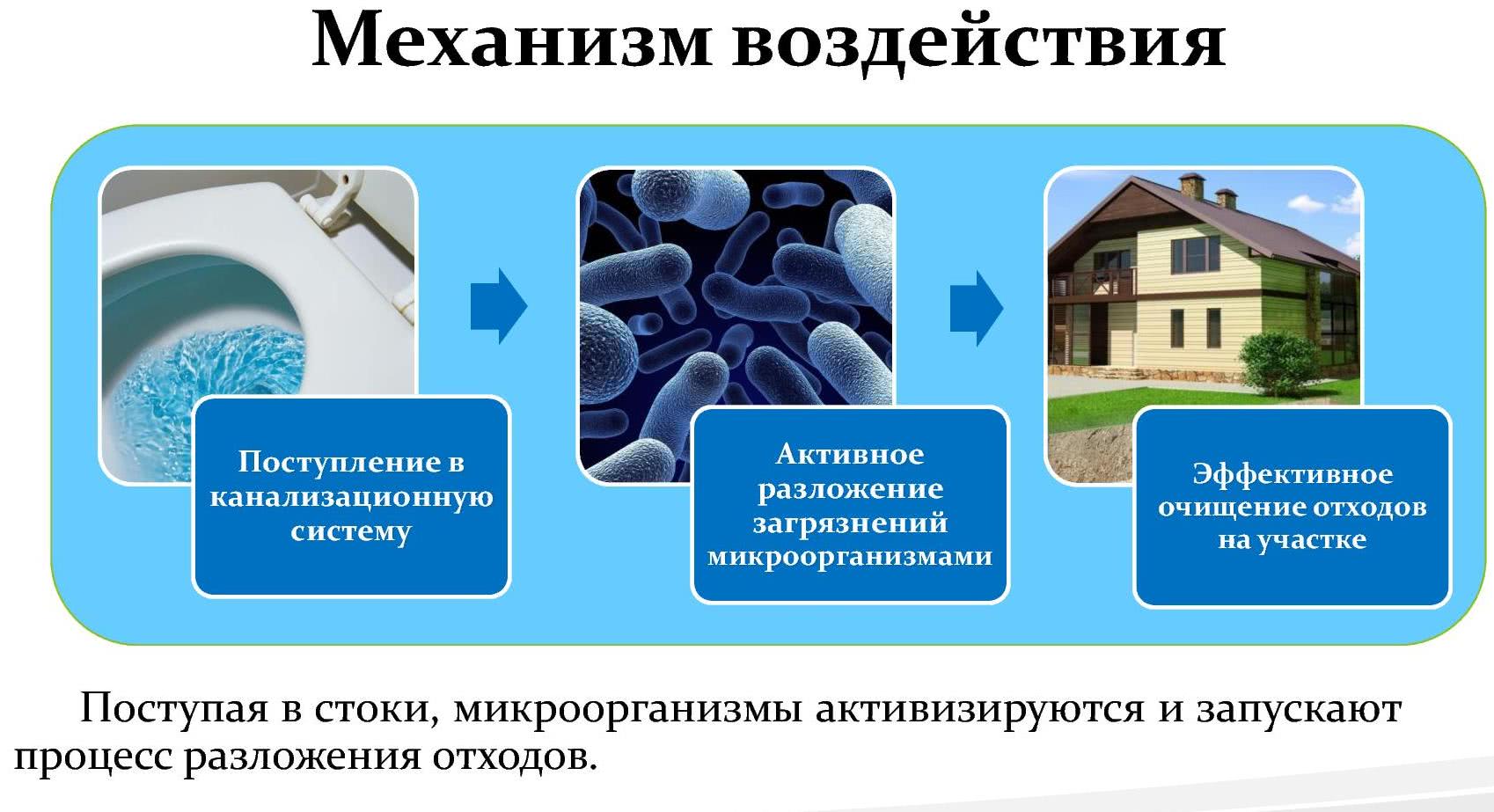 Анализ устройств используемые для отслеживания заполняемости частных канализационных систем.
Анализ домовладений в п. Кайгородово
Результаты проведенного опроса жителей п. Кайгородово 

Скриншот вопросов в чате
Сводный анализ ответов в виде таблицы
Схема предлагаемого решения
Вставить от редактируемую схему
Разработанный нами проект в действии
В зависимости от конкурсов где-то будем вставлять видео работы где-то фото проекта с различных ракурсов.
Необходимо два варианта презентации с видео и с фото!
«Сигнальная автоматика заполнения выгребной ямы»
ИТ-ЛИЦЕЙПРИВИЛЕГИЯ
ИТ-ЛИЦЕЙ ПРИВИЛЕГИЯ
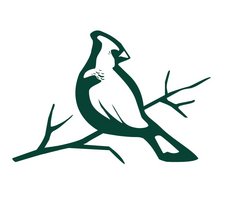 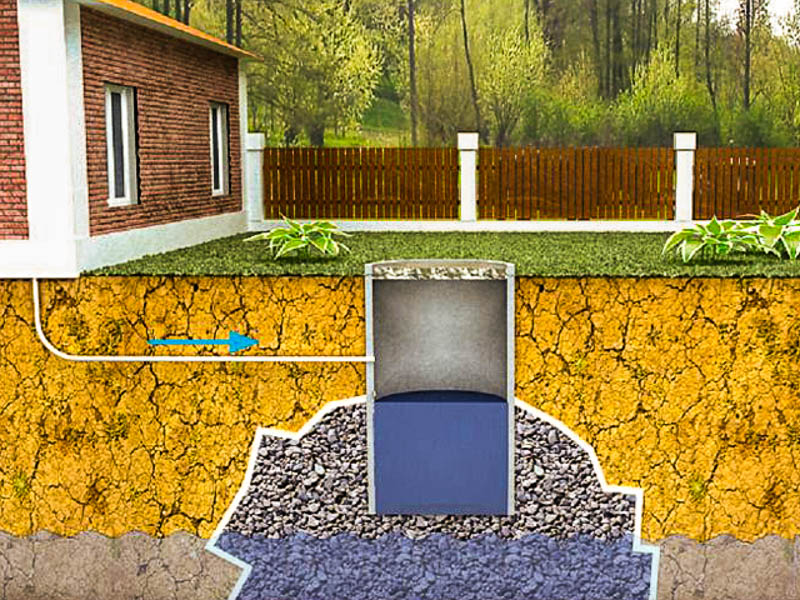 Автор: 
Комардин Иван Константинович, 
6 класс, 
МОУ «ИТ – лицей Привилегия»
 
Научный руководитель: 
Гужавина Елена Александровна,
педагог дополнительного образования 
МОУ «ИТ – лицей Привилегия»